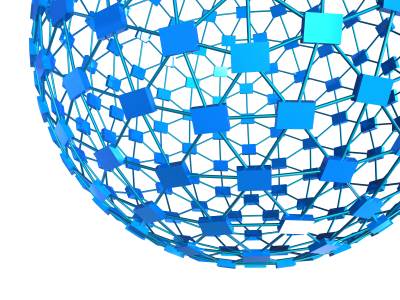 Querying Big Graphs within Bounded Resources
Wenfei Fan
Xin Wang
Yinghui Wu
University of Edinburgh
Southwest Jiaotong University
UC Santa Barbara
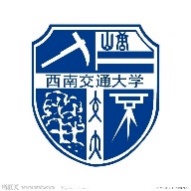 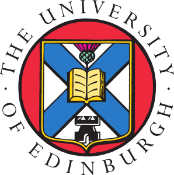 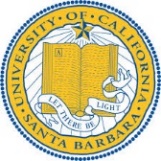 1
Big real-life graphs
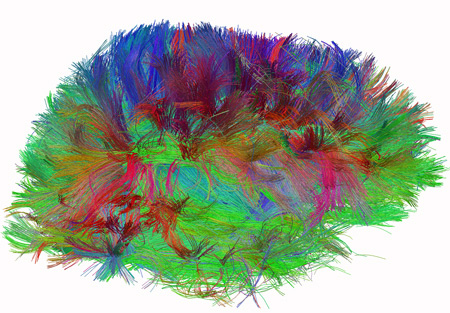 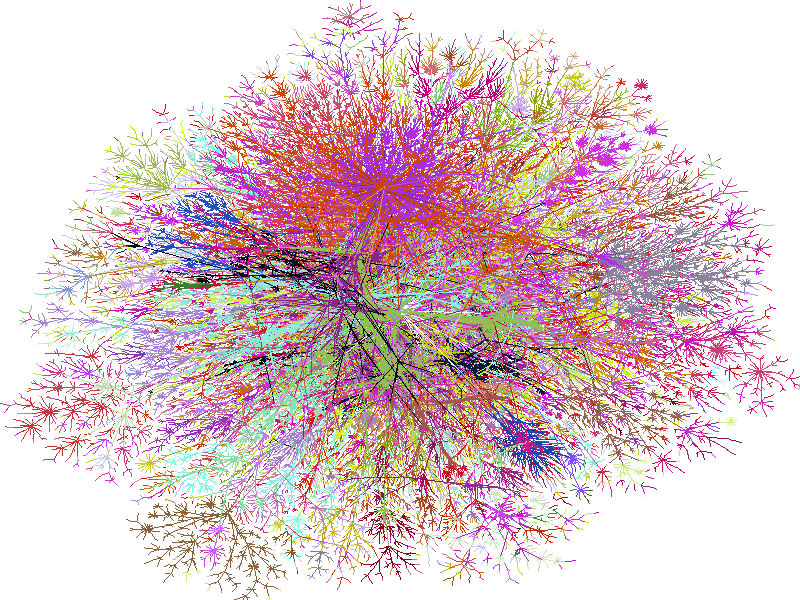 100M(108)
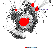 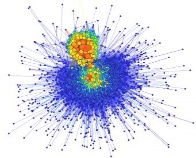 social scale 
100B (1011)
Web scale 
1T (1012)
Real-life scope
brain scale, 100T (1014)
US 
road
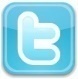 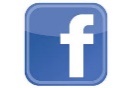 Internet
(Opte project)
Human Connectome,
(The Human Connectome Project, NIH)
knowledge 
graph
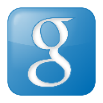 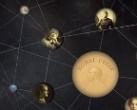 Web graph
(Google)
BTC 
Semantic Web
Social graph
(300PB user data)
An NSA Big Graph experiment, 
P.Burkhardt, et al, US. National Security Agency,  May 2013
2
Querying big graphs
Given a query Q and a data graph G, find answers Q(G)
Graph pattern matching:  knowledge discovery,  social recommendation, drug designing…
Reachability: cyber security, metabolic analysis, software engineering, Internet of things…
Challenges
Graphs are too big
Hard to reduce computation complexity
Limited resource
State-of-the-art
Tractable approaches
SSD linear scan for node search:  1PB->1.9 days, 1EB->5.28 yrs
Indexing & Compression
Can we still answer Q with limited resource?
3
Outline
Resource bounded query answering

Localized: Graph Pattern Queries
Resource bounded simulation queries
Resource bounded subgraph isomorphism

Non-localized: Reachability
Resource bounded reachability

Experimental study
Conclusion & Future work
4
Queries and data graph
Michael 
(Personalized node)
Localized queries:  can be answered locally
Graph pattern queries: simulation queries (personalized social search, ego network analysis…)
matching relation over dQ-neighborhood of a personalized node


Non-localized queries
Reachability queries
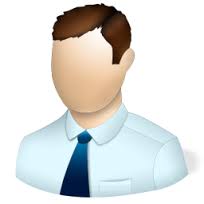 Michael:  “find cycling fans who know both my friends in cycling club and my friends in hiking groups” (IBM Watson, Facebook Graph Search, Apple Siri, Wolfram Alpha Search…)
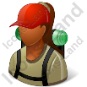 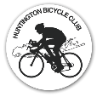 hiking
group
cycling club 
  member
Michael
(unique match)
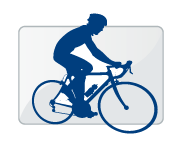 cycling club 
  member
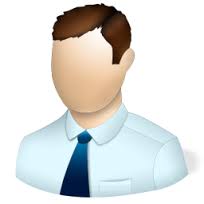 cl5
Michael
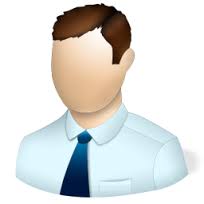 hiking group
?cycling lovers
…
…
cl9
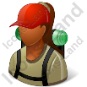 hg1
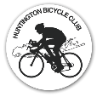 cc1
…
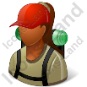 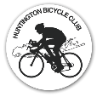 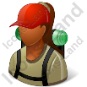 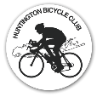 cc3
…
cl6
cl4
hg2
cc2
cc1
cl3
cl7
hgm
cl16
…
cln-1
…
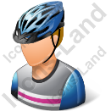 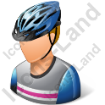 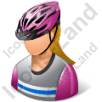 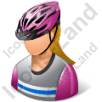 cln
cl1
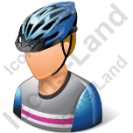 cln-1
Eric
cl2
cycling fans
Can we still answer Q with limited resource?
5
Making big graph “small”
Idea: using a small graph instead of G to make it feasible to answer expensive queries in big graphs.
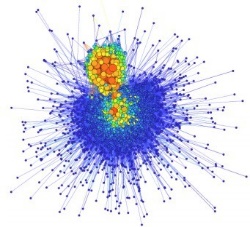 query
big graph
exact
results
expensive!
Approximation
(guaranteed quality: 
accuracy, error rate, …)
Reduction
(bounded resources: 
time, space, energy…)
approximate 
    results
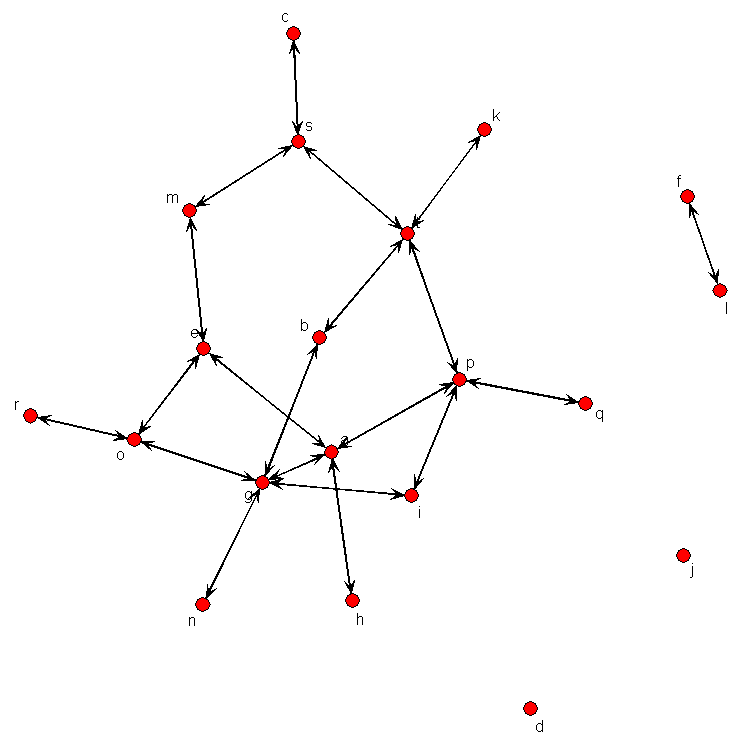 query
small graph
6
Resource-bounded query answering
Resource-bounded algorithm A for query class L and any G:
with resource bound α
has accuracy guarantee η
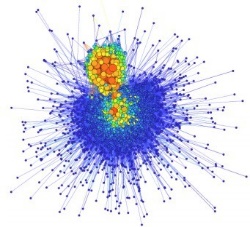 query
results
big graph G
expensive!
online reduction
size |GQ| <= α|G|
visit  α*c|G| amount of data
(α*c < 1 )
Approximation
Accuracy >= η
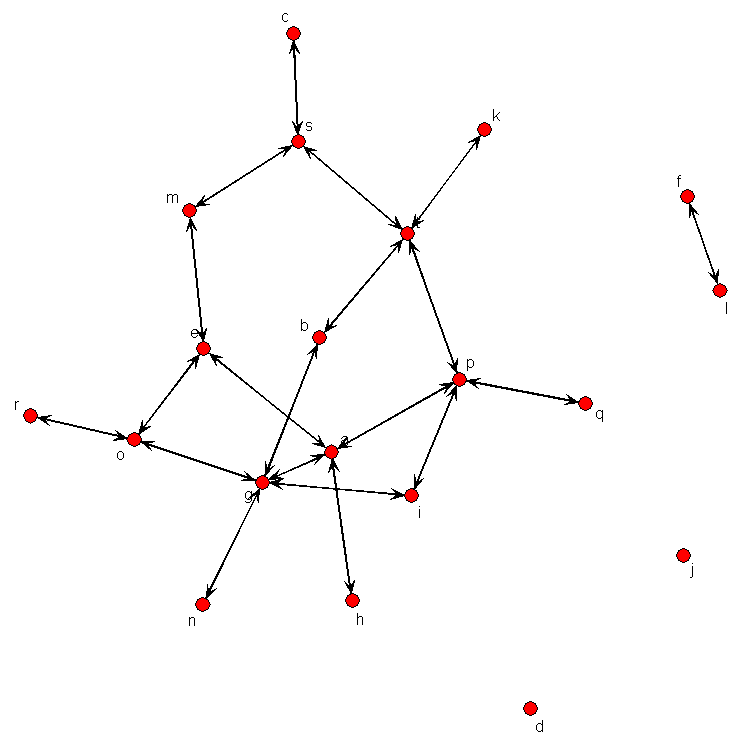 query
results
small graph GQ
7
[Speaker Notes: Cost alpha|G| is essential to bounding time, space, energy, or I/O cost.  
Offline cost

Graph compression;  BlinkDB; budgeted search]
Hardness results
Exact resource-bounded querying: η = 100%

Intractability
NP-hard for simulation queries (even when Q is a path and G is a DAG)
Reduction from Set Cover
NP-hard for subgraph queries

Impossibility
For any α, there exists NO algorithm for reachability queries with resource-bound α and 100% accuracy bound
8
[Speaker Notes: Interesting to see new complexity classes defined for resource bounded querying

Not all is lost.  We may still have resource bounded algorithms with certain performance guarantees]
Resource-bounded simulation
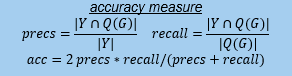 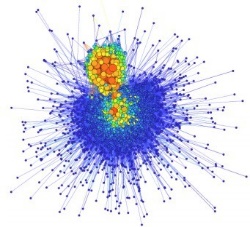 Simulation query
results
big graph G
O(|Q||G|+|G|2)
Approximation
100% for α >=
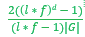 Reduction
size |GQ| <= α|G|
in O(dG|Q||GQ|) time
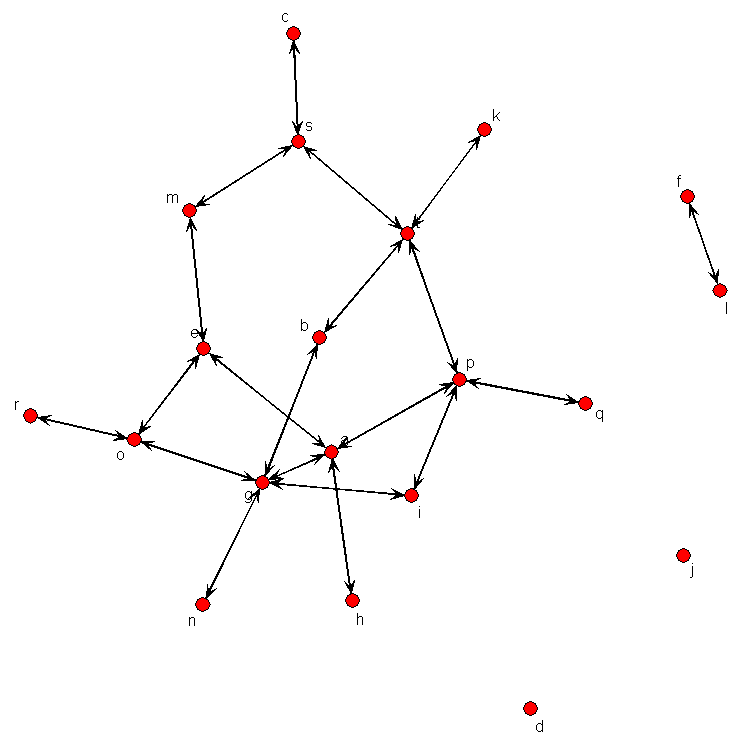 query
results
small graph GQ
dG: maximum degree of dQ-neighborhood graph of p-node; 
d: diameter of Q; l: distinct label size in Q
 f: max number of nodes with a same label & neighbor in Q
9
Resource-bounded simulation: dynamic reduction
local auxiliary information
u
v
u
u
v
v
？
Dynamically updated auxiliary information
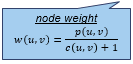 label 
match
Q
G
10
[Speaker Notes: Auxiliary structure]
Resource-bounded simulation: dynamic reduction
bound = 14
Match relation: 
(Michael, Michael), 
(hiking group, hgm), (cycling club, cc1),
(cycling club, cc3), 
(cycling lover, cln-1), 
(cycling lover, cln)
visited = 16
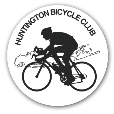 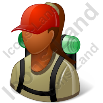 Michael
hiking
group
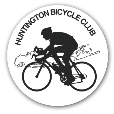 cycling club
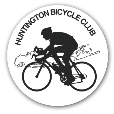 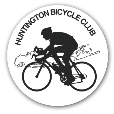 cc3
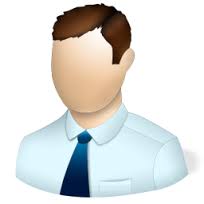 cycling club 
  member
cycling club 
  member
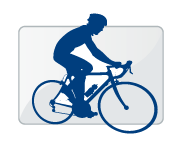 cc2
cc1
hiking group
hiking group
Michael
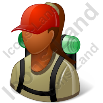 ?cycling lovers
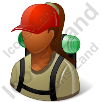 hg1
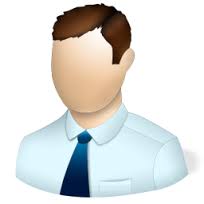 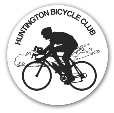 hgm
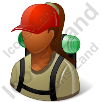 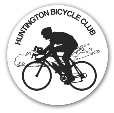 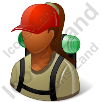 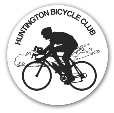 hg2
cc3
hgm
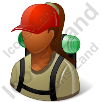 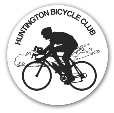 hiking
group
cycling club
cc2
cc1
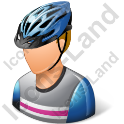 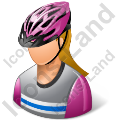 cln
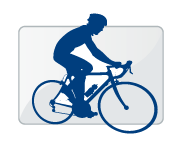 cln-1
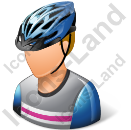 …
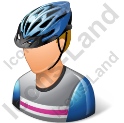 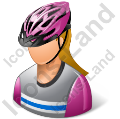 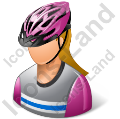 cl1
cl2
cln-1
cln
?cycling lovers
cycling fans
cycling fans
11
[Speaker Notes: Auxiliary structure]
Resource-bounded reachability
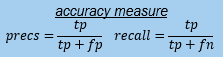 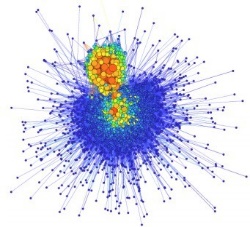 Reachability query
results
big graph G
O(|G|)
Approximation
(experimentally 
Verified; no false positive, 
in time O(α|G|)
Reduction
size |GQ| <= α|G|
Reachability query
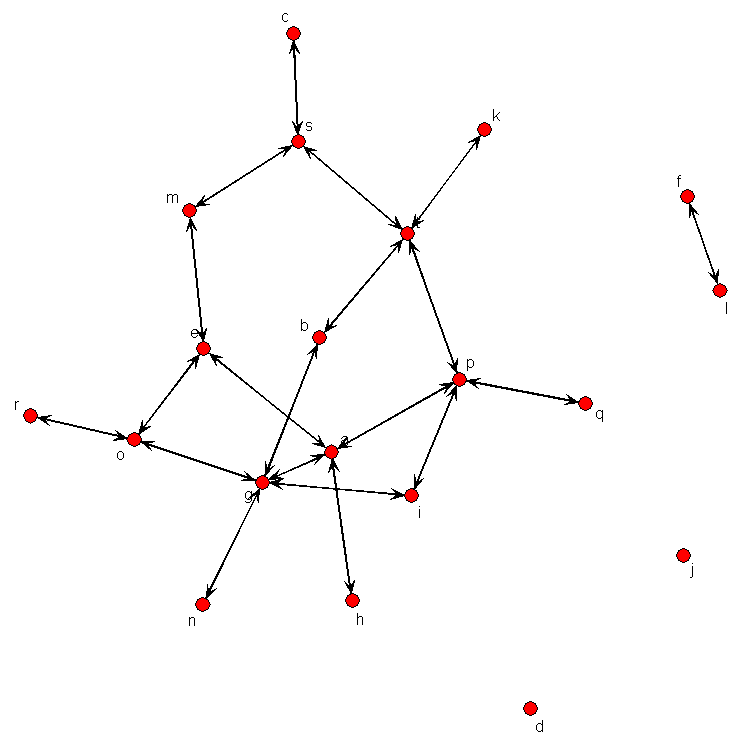 results
small tree index GQ
12
Preprocessing: landmarks
Michael
Landmarks
a landmark node covers certain number of node pairs
Reachability of the pairs it covers can be computed by landmark labels
cl5
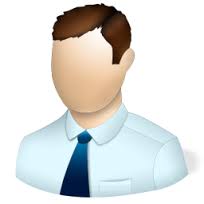 …
cl9
cc1
…
cl6
cl4
cl3
cl7
cl16
…
cln-1
cc1  “I can reach cl3”
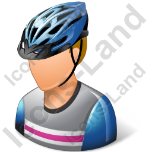 cl6
cl4
cl3
cl16
…
Eric
cln-1, “cl3 can reach me”
13
[Speaker Notes: Big picture]
Hierarchical landmark Index
Landmark Index
landmark nodes are selected to encode pairwise reachability
Hierarchical indexing:  apply multiple rounds of landmark selection to construct a tree of landmarks
Michael
cl4
cl5
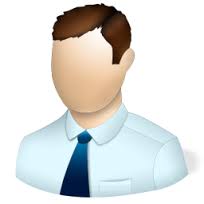 …
cl9
cl3
cl6
cl5
cc1
…
cl6
cl4
…
…
cc1
cl7
cln-1
cl9
cl16
cl3
cl7
cl16
…
cln-1
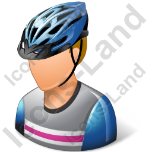 Eric
14
[Speaker Notes: Big picture]
Resource-bounded reachability
bi-directed guided traversal
Michael
cl4
cl5
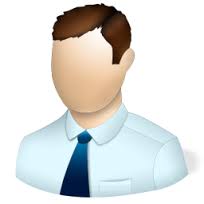 …
cl9
“drill down”?
cl3
cl6
cl5
“roll up”
cc1
…
cl6
cl4
…
…
cc1
cl7
cln-1
cl9
cl16
cl3
cl7
cl16
…
local auxiliary
information
cln-1
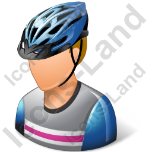 Michael
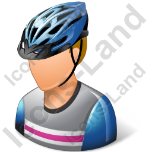 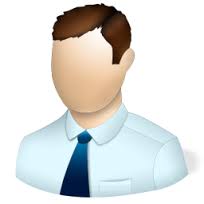 Eric
Eric
15
[Speaker Notes: algorithm]
Experimental Study
Dataset
Youtube(1.61 million nodes,  4.51 million edges)
 (http://netsg.cs.sfu.ca/youtubedata) 
  Yahoo Web graph (3 million nodes, 14.98 million edges)
 (http://webscope.sandbox.yahoo.com/catalog.php?datatype=g)
Algorithms
Graph pattern matching:
Resource bounded simulation algorithm RBSim
Optimized strong simulation pattern matching MatchOpt
Resource bounded subgraph isomorphism RBSub
Optimized VF2
Reachability:
Resource bounded reachability RBReach
BFS and optimized BFS over compressed graphs
LM: applying landmark vectors (4*Log|V| landmarks)
16
[Speaker Notes: Orders of magnitude times faster if we didn’t optimize the algorithms
240, 135, and 62.5 times faster]
Efficiency of resource bounded simulation
Rbsim is 5.5 times faster than Match-OPT;  RBSub is  6.25 times faster than VF2-OPT on average
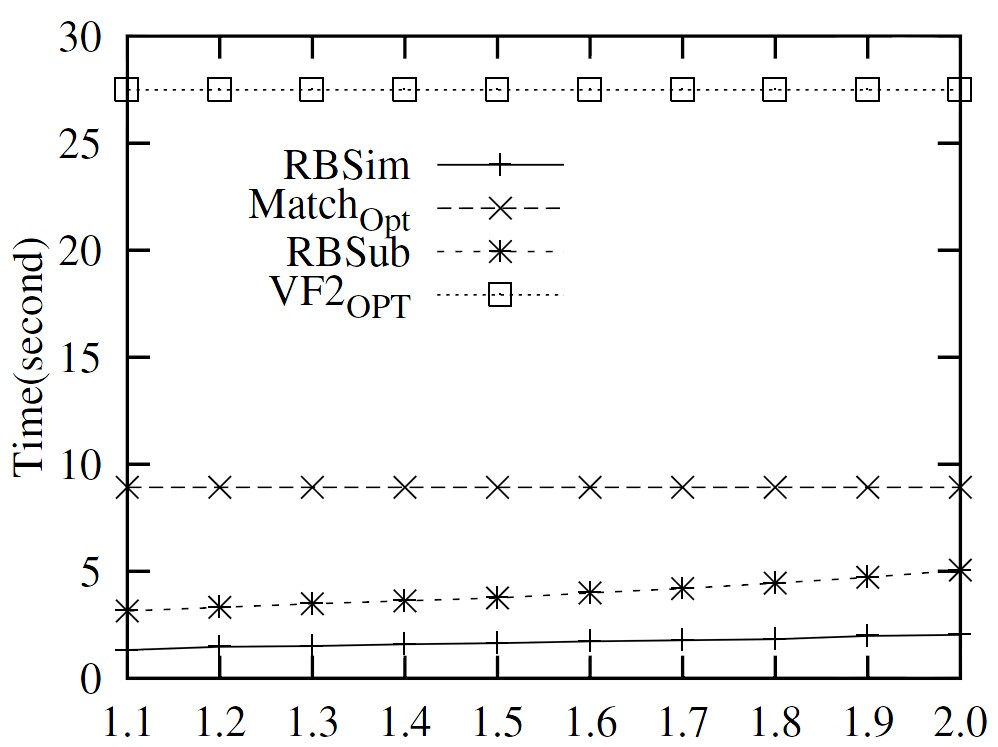 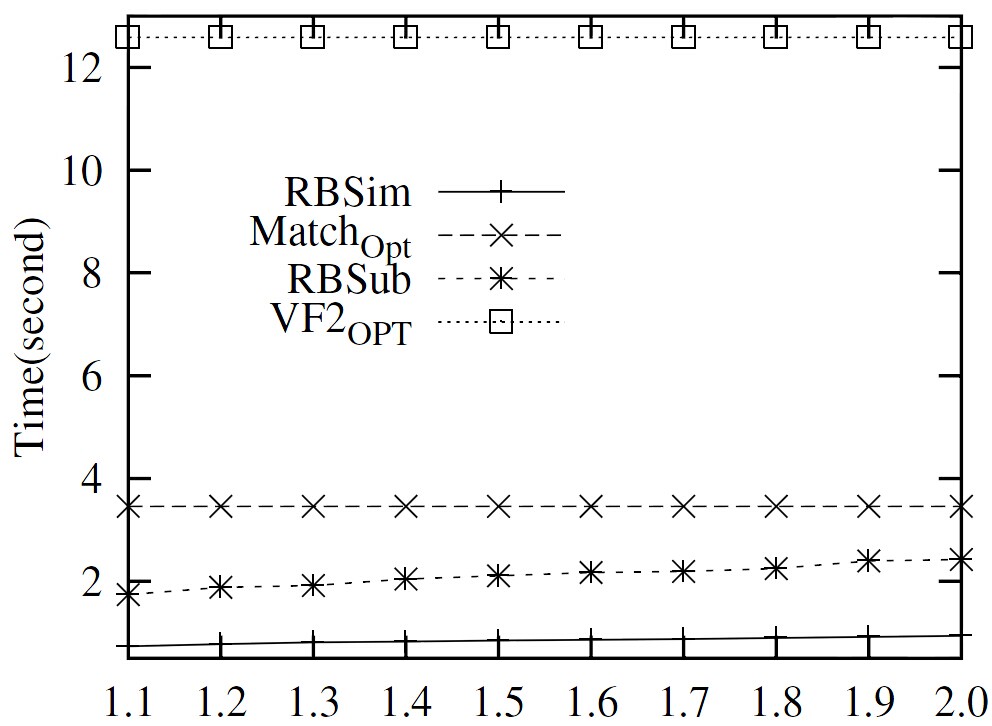 Varying α ( 10 -5), Youtube
Varying α ( 10 -5), Yahoo
17
[Speaker Notes: 3% of theoretical bounds;  20% of d_Q-neighborhood graph]
Accuracy
89%-100% for simulation queries
both achieves 100% accuracy when α>0.0015%,
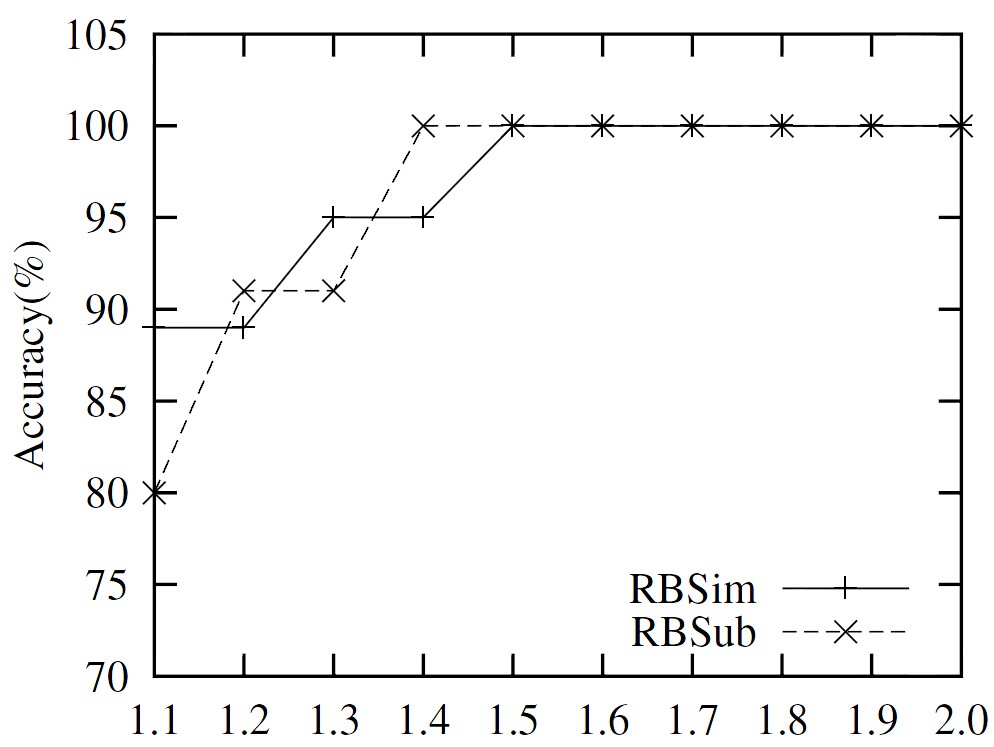 Varying α ( 10 -5), accuracy, Yahoo
18
[Speaker Notes: algorithm]
Efficiency of resource bounded reachability
RBreach is 62.5 times faster than BFS 
and 5.7 times faster than BFS-OPT
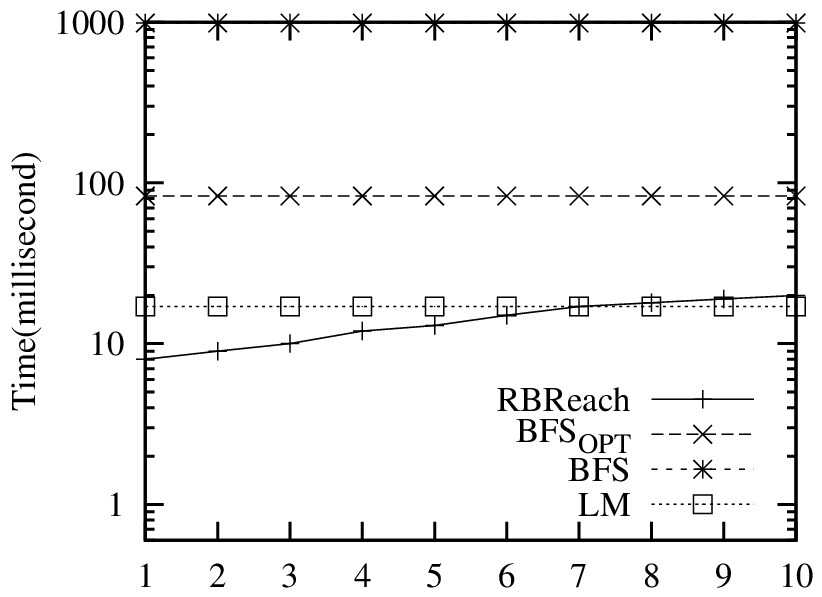 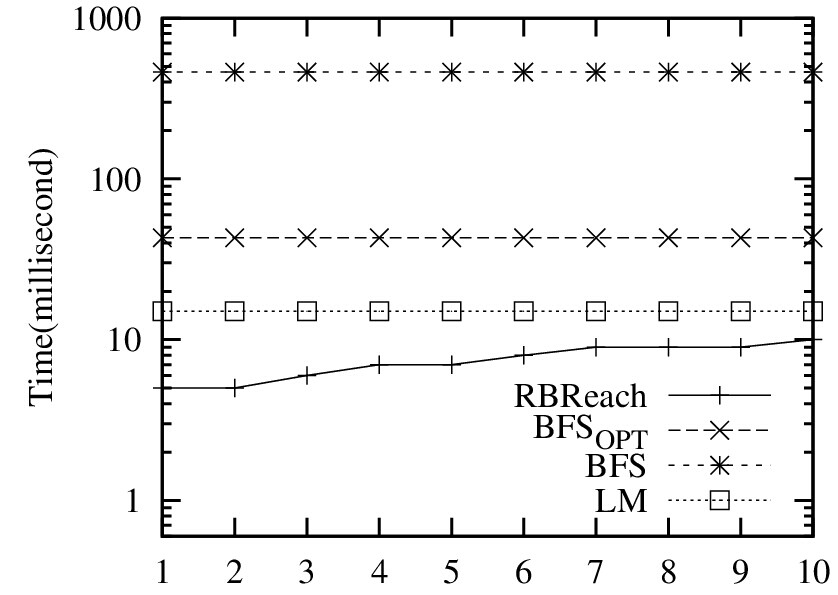 Varying α ( 10 -4), Youtube
Varying α ( 10 -4), Yahoo
19
[Speaker Notes: algorithm]
Accuracy
>=96%
achieves 100% accuracy when α>0.05%,
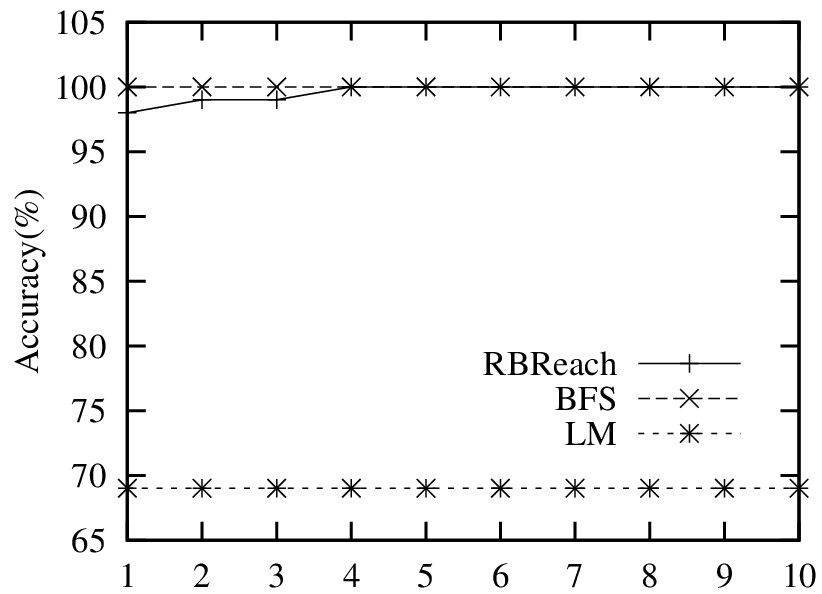 Varying α ( 10 -4), accuracy, Yahoo
20
[Speaker Notes: algorithm]
Conclusion
Resource bounded querying for big graph processing
Dynamic reduction + approximate query answering
Local queries: strong simulation, subgraph isomorphism
Non-local queries: reachability
tunable performance, a balance of resource and answer quality

More to be done…
Maximum accuracy ratio η resource bounded algorithms can guarantee?
Graph query patterns without personalized nodes, more graph query classes…
Distributed deployment (MapReduce, GraphLab)
Deployment in emerging applications (knowledge graph, cyber network security, medical networks…)
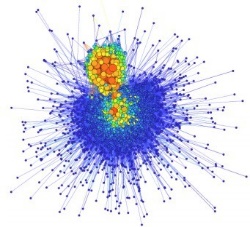 query
big graph
results
expensive!
Approximation
(guaranteed quality: 
accuracy, error rate, …)
Reduction
(bounded resources: 
time, space, energy…)
query
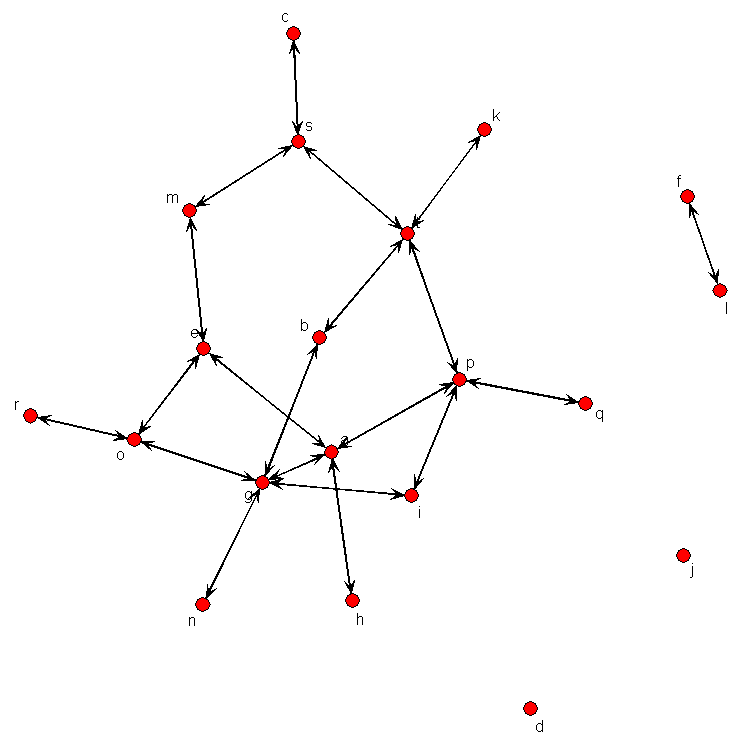 results
small graph
21
[Speaker Notes: Rich semantics from specified application domain]
Our journey of scalability & usability
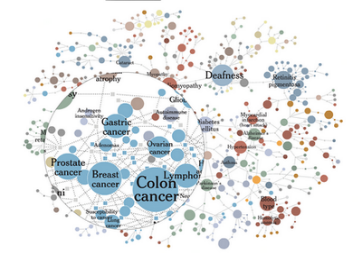 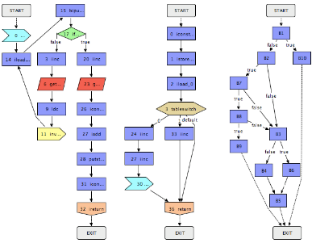 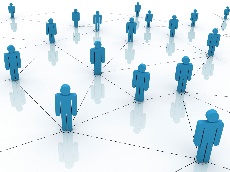 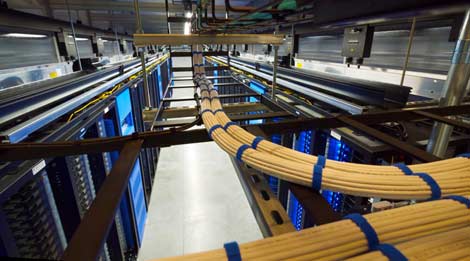 Social informatics
(ICDM 2013)
Data center & cyber security
(ICDE 2014， KDD 2014)
Knowledge Graph
(VLDB 2014, 
SIGMOD 2014 demo )
Software engineering
(ongoing)
Application
Incremental 
graph matching 
(SIGMOD 11)
Graph querying 
using views 
(ICDE 14, 
best paper runner-up)
Distributed graph querying (VLDB 12, 14)
Dynamic & distributed querying
Querying big graphs within 
bounded resource
(SIGMOD 14)
Computational efficient 
query models
(VLDB 10,
ICDE 11, 
VLDB 13)
More…
making big graphs small
making big graphs small
Query preserving graph compression (SIGMOD 12)
Making querying
approximable
22
[Speaker Notes: My recent work addresses this challenge.   First,  we use graph summarization techniques to help users to understand results and refine their search;
Second,  for queries with no exact answers, we use external knowledge such as ontologies to locate more approximate answers. 
We also use machine learning techniques to obtain ranking metrics to promote better results. 
Finally, we put these together 
As a user-friendly graph querying system.  Our goal is to balance the usability and unambiguity, and let users to enjoy the advantage of both in search complex graphs.]
Scalability
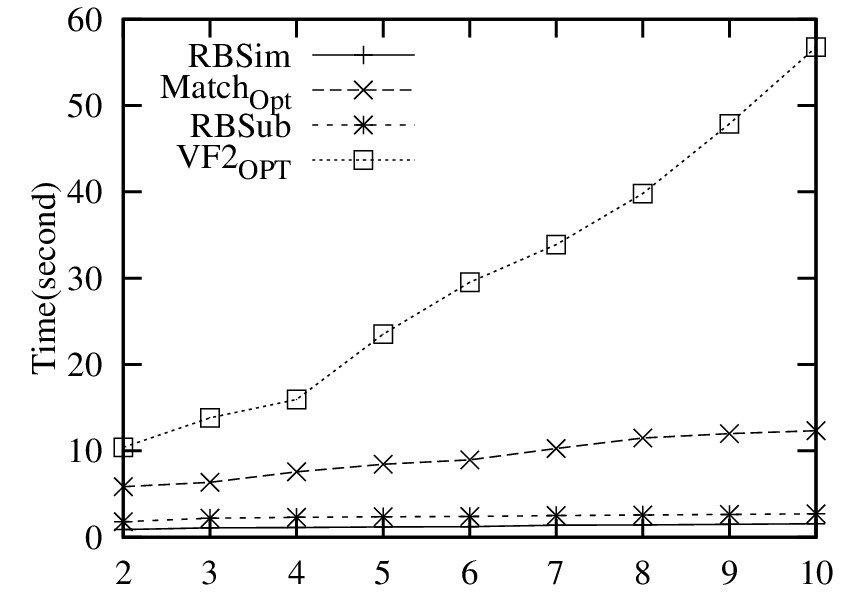 23
[Speaker Notes: algorithm]